Vzdelávanie 
pre všetkých 
bez rozdielu
KATALÓG 
PODPORNÝCH
OPATRENÍ
INFOSEMINÁR 
PRE ŠKOLY A ŠKOLSKÉ ZARIADENIA
ZÁKLADNÉ VÝCHODISKÁ
Poskytovanie podpory vo výchove a vzdelávaní na základe definovania znevýhodnenia či inej diagnostickej kategórie.

Poskytnutie podpory vo výchove a vzdelávaní primárne začleneným (integrovaným žiakom).
 ​
Podpora deťom a žiakom poskytnutá až vo chvíli, keď sú prekážky vo výchove a vzdelávaní týchto detí a žiakov výrazné.

Podpora nereflektuje individuálne potreby detí a žiakov, ale odvíja sa od stanovenej „diagnózy“.
ČO PRINÁŠA KATALÓG PODPORNÝCH OPATRENÍ?
Podporu vo výchove a vzdelávaní pre všetky deti a žiakov bez rozdielu.

Podporu, ktorá sa neviaže na stanovenie diagnózy, ale na identifikovanie individuálnych potrieb jednotlivých detí a žiakov.

Poskytnutie podporného opatrenia aj na základe vyjadrenia pedagogického zamestnanca a odborného zamestnanca v škole.

Podporu, ktorá reflektuje a eliminuje (prípadne úplne odstráni) identifikované bariéry a prekážky na strane školy alebo školského zariadenia vo vzťahu k učeniu sa a zapojeniu všetkých detí a žiakov.
PREČO KATALÓG PODPORNÝCH OPATRENÍ?
Slovenská republika sa vo viacerých strategických dokumentoch zaviazala k zavedeniu nového modelu podporných opatrení vo výchove a vzdelávaní.

Plán obnovy a odolnosti SR, konkrétne Komponent 6 Dostupnosť, rozvoj a kvalita inkluzívneho vzdelávania na všetkých stupňoch Reforma 2 Definícia konceptu špeciálnych výchovno-vzdelávacích potrieb detí a žiakov a vypracovanie modelu nárokovateľných podporných opatrení vo výchove a vzdelávaní, vrátane systému ich financovania;

Stratégia inkluzívneho prístupu vo výchove a vzdelávaní;

Prvý akčný plán plnenia Stratégie inkluzívneho prístupu vo výchove a vzdelávaní;
PREČO KATALÓG PODPORNÝCH OPATRENÍ?
Aplikačná pomôcka Ako byť v škole úspešnejší;

Aplikačná pomôcka Pre podporu duševného zdravia v školách;

Manuál debarierizácie škôl a školských zariadení;

Metodický materiál desegregácie škôl pre zriaďovateľov a riaditeľov „Spolu v jednej lavici“;

Charakteristiky jednotlivých stupňov podporných úrovní systému poradenstva a prevencie;

Výkonové a obsahové štandardy odborných činností;

Novela školského zákona 245/2008 Z. z o výchove a vzdelávaní.
Medzi ciele zavedenia systému 
podporných opatrení patrí:
prispôsobiť výchovu a vzdelávanie individuálnym potrebám každého dieťaťa    a žiaka;

znížiť podiel detí a žiakov, ktorí nedosahujú ani základnú úroveň zručností;

znížiť socioekonomický vplyv na vzdelávacie výsledky žiakov; 

podporiť rovnosť príležitostí vo vzdelávaní;

zvýšiť podiel detí v predškolskom veku, ktoré sa zúčastňujú na predprimárnom vzdelávaní;

znížiť mieru predčasného ukončovania školskej dochádzky so špeciálnym zameraním na žiakov so zdravotným a sociálnym znevýhodnením.
KATALÓG PODPORNÝCH OPATRENÍ ZAVÁDZA SYSTÉM PODPORY VO VÝCHOVE A VZDELÁVANÍ, KTORÝ MÁ ZA CIEĽ:
aby každé dieťa, žiačka, žiak dostávali vhodnú cielenú podporu cez jednotlivé podporné opatrenia a aby tak mohli naplniť svoj vzdelávací potenciál;

identifikovať prekážky pri učení sa a v prístupe k výchove a vzdelávaniu nie len na strane dieťaťa a žiaka (príp. rodinného prostredia a pod.), ale aj faktory na strane školy (napríklad existencia fyzických bariér v budove školy);

identifikovať nie len dlhodobé alebo trvalé prekážky, ale aj prekážky dočasného charakteru;

adresnejšie reagovať na rozmanité individuálne výchovno-vzdelávacie a špeciálne výchovno-vzdelávacie potreby detí a žiakov.
PRÍPRAVA KATALÓGU PODPORNÝCH OPATRENÍ A SPRIEVODNÝCH MATERIÁLOV
Interní zamestnanci NIVAM, Odbor podpory formálneho vzdelávania, Oddelenie pre inklúziu a špeciálnu pedagogiku, rané a predškolské vzdelávanie

Externí odborní spolupracovníci

Hlavná koordinačná skupina
PRÍPRAVA KATALÓGU PODPORNÝCH OPATRENÍ A SPRIEVODNÝCH MATERIÁLOV
Hlavná koordinačná skupina
Zastúpenie jednotlivých organizácii a profesijné pozície: 
Odborový zväz zamestnancov škôl
Združenie zamestnancov základných škôl
Združenie Odborných učilíšť, špeciálnych škôl a špeciálnych výchovných zariadení
Platforma Asistenti učiteľa
Združenie študentov stredných škôl
PRÍPRAVA KATALÓGU PODPORNÝCH OPATRENÍ A SPRIEVODNÝCH MATERIÁLOV
Hlavná koordinačná skupina
Zastúpenie jednotlivých organizácií a profesijné pozície: 
Výskumný ústav detskej psychológie a patopsychológie
Štátna školská inšpekcia
Úrad splnomocnenca vlády pre rómske komunity
Komisárka pre osoby so zdravotným postihnutím
Zariadenia poradenstva a prevencie - štátne, súkromné
Asociácia školskej psychológie
Asociácia špeciálnych pedagógov
Združenie miest a obcí Slovenska
AKO SA SCHVÁLILI ZMENY
23. 5. 2023
9. 5. 2023
24. 2. 2023
15. 2. 2023
1. 9. 2023
PODPÍSANIE
NR SR
PLATNOSŤ
SCHVÁLENIE
VLÁDA
Vláda SR schválila návrh novely Školského zákona 
na rokovaní 
15. februára 2023.
Prezidentka SR 
Zuzana Čaputová podpísala
 schválenú novelu 
školského zákona.
Katalóg 
podporných opatrení vstúpi do platnosti 
od septembra 2023.
Návrh novely školského zákona bol schválený poslancami 
NR SR počas májovej schôdze.
Do Národnej rady SR bol návrh novely školského zákona doručený 
24. 2. 2023.
NOVELIZOVANÉ LEGISLATÍVNE ZMENY
ZÁKON 182/2023 Z. Z. NOVELIZUJE:
Zákon 245/2008 Z.z. o výchove a vzdelávaní (školský zákon)
Zákon 596/2003 Z.z. o štátnej správe v školstve a školskej samospráve
Zákon 597/2003 Z.z. o financovaní škôl a školských zariadení

Zároveň sa novelizujú:
339/2023 Z.z. Vyhláška o pedagogickej dokumentácii a ďalšej dokumentácii
341/2023 Z.z. Vyhláška o materskej škole
344/2023 Z.z. Vyhláška o základnej škole
NOVELIZÁCIA ZÁKONA 245/2008 Z.Z.
Od 1. septembra 2023 sa vypúšťa zo zákona školská integrácia, nezačleňujú sa noví integrovaní žiaci

Zavádza sa systém podporných opatrení v §145a a §145b
•IVP ostáva v pôvodnom znení §7a školského zákona
Podľa individuálneho vzdelávacieho programu sa môže vzdelávať
a) dieťa alebo žiak, ktorého špeciálne výchovno-vzdelávacie potreby 
neumožňujú, aby sa vzdelávali podľa školského vzdelávacieho programu školy, ktorú navštevuje, a ani podľa vzdelávacích programov určených pre školy, ktoré vzdelávajú deti so špeciálnymi výchovno-vzdelávacími potrebami alebo žiakov so špeciálnymi výchovno-vzdelávacími potrebami, alebo
b) žiak, ktorému bolo povolené individuálne vzdelávanie v základnej škole.
SYSTÉM PODPORNÝCH OPATRENÍ
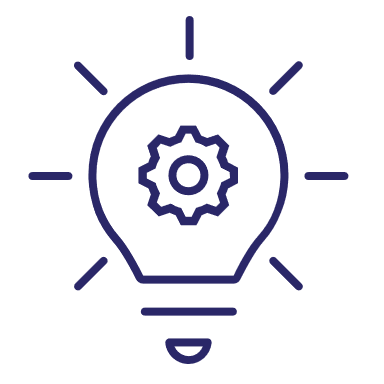 KDE NÁJDEME PO V ŠKOLSKOM ZÁKONE?
§ 145a školského zákona
Čo je podporné opatrenie
Podporné opatrenia
Čo obsahuje katalóg podporných opatrení

§ 145b školského zákona
Proces prideľovania PO

Podporným opatrením podľa školského zákona je opatrenie poskytované školou alebo školským zariadením potrebné na to, aby sa dieťa alebo žiak mohli plnohodnotne zapájať do výchovy a vzdelávania a rozvíjať svoje vedomosti, zručnosti a schopnosti (§ 145a, ods. 1 školského zákona).
21 PODPORNÝCH OPATRENÍ
a) poskytovanie výchovy a vzdelávania na základe úpravy cieľov, metód, foriem a prístupov vo výchove a vzdelávaní

b) poskytovanie výchovy a vzdelávania na základe úpravy obsahu výchovy a vzdelávania a hodnotenia výsledkov dosiahnutých deťmi alebo žiakmi vo výchove a vzdelávaní

c) zabezpečenie činností na rozvoj pohybovej schopnosti, zmyslového vnímania, komunikačnej schopnosti, kognitívnej schopnosti, sociálno-komunikačných zručností, emocionality 
a sebaobsluhy

d) činnosť na podporu dosahovania školskej spôsobilosti

e) zabezpečenie poskytovania kurzu vyučovacieho jazyka školy alebo inej podpory pri osvojovaní si vyučovacieho jazyka školy

f) zabezpečenie doučovania alebo cieleného učenia na dosiahnutie najvyššieho individuálneho kognitívneho potenciálu dieťaťa alebo žiaka
21 PODPORNÝCH OPATRENÍ
g) skvalitnenie podmienok výchovy a vzdelávania žiakov zo sociálne znevýhodneného prostredia

h) zabezpečenie vzdelávania sa vo vyučovacom predmete alebo 
vo vzdelávacej oblasti vo vyššom ročníku

i) zabezpečenie osobitných foriem komunikácie dieťaťa so zdravotným postihnutím alebo žiaka so zdravotným postihnutím so školou alebo 
so školským zariadením

j) činnosť na podporu sociálneho zaradenia

k) činnosť na podporu predchádzania ukončenia školskej dochádzky 
v nižšom ako poslednom ročníku základnej školy alebo strednej školy​

l) špecializované kariérové poradenstvo

m) zabezpečenie pôsobenia pedagogického asistenta v triede
21 PODPORNÝCH OPATRENÍ
n) poskytovanie zdravotnej starostlivosti

o) zabezpečenie sebaobslužných úkonov v čase výchovno-vzdelávacieho procesu

p) poskytnutie špeciálnych edukačných publikácií a kompenzačných pomôcok

q) zabezpečenie úpravy priestorov školy určených na podporu vnímania a nadobúdanie zručností

r) odstraňovanie fyzických bariér v priestoroch školy alebo školského zariadenia a organizačných bariér pri výchove a vzdelávaní

s) zabezpečenie diétneho stravovania

t) prevencia na podporu fyzického zdravia, duševného zdravia a prevencia výskytu rizikového správania

u) krízová intervencia
PROCES PRIDEĽOVANIA PODPORNÉHO OPATRENIA
KROK 1: Žiadosť o Vyjadrenie na účel poskytnutia podporného opatrenia
KROK 2:  Vyjadrenie na účel poskytnutia podporného opatrenia
KROK 3: Žiadosť o poskytnutie podporného opatrenia
KROK 4: Vyjadrenie riaditeľa školy o poskytnutí podporého opatrenia
KROK 1:  Žiadosť o Vyjadrenie na účel poskytnutia podporného opatrenia

KROK  2:   Vyjadrenie na účel poskytnutia podporného opatrenia

KROK 3:  Žiadosť o poskytnutie podporného opatrenia

KROK 4: Vyjadrenie riaditeľa školy o poskytnutí podporného opatrenia
KTO MÔŽE BYŤ ŽIADATEĽOM?
O vyjadrenie na účel poskytnutia podporného opatrenia môže riaditeľa školy alebo riaditeľa školského zariadenia požiadať:
zákonný zástupca dieťaťa alebo neplnoletého žiaka
plnoletý žiak
zástupca zariadenia 
pedagogický zamestnanec 
odborný zamestnanec
KROK 1:  Žiadosť o Vyjadrenie na účel poskytnutia podporného opatrenia

KROK  2:   Vyjadrenie na účel poskytnutia podporného opatrenia

KROK 3:  Žiadosť o poskytnutie podporného opatrenia

KROK 4: Vyjadrenie riaditeľa školy o poskytnutí podporného opatrenia
SPÔSOBY POŽIADANIA O PODPORNÉ OPATRENIE
O vyjadrenie možno požiadať písomne, aj elektronicky bez kvalifikovaného elektronického podpisu použitím informačného systému, ak to škola umožní. 

 Ak ide o dieťa alebo o neplnoletého žiaka, o vyjadrenie zariadenia poradenstva a prevencie možno požiadať len s informovaným súhlasom jeho zákonného zástupcu/zástupcu zariadenia.
KROK 1:  Žiadosť o Vyjadrenie na účel poskytnutia podporného opatrenia

KROK  2:   Vyjadrenie na účel poskytnutia podporného opatrenia

KROK 3:  Žiadosť o poskytnutie podporného opatrenia

KROK 4: Vyjadrenie riaditeľa školy o poskytnutí podporného opatrenia
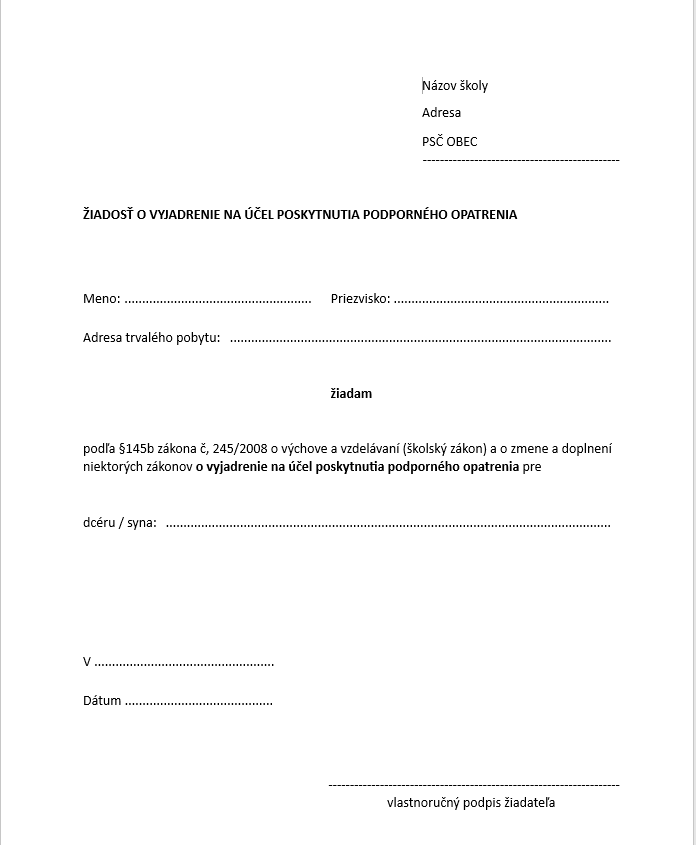 KROK 1:  Žiadosť o Vyjadrenie na účel poskytnutia podporného opatrenia

KROK  2:   Vyjadrenie na účel poskytnutia podporného opatrenia

KROK 3:  Žiadosť o poskytnutie podporného opatrenia

KROK 4: Vyjadrenie riaditeľa školy o poskytnutí podporného opatrenia
VYJADRENIE NA ÚČEL POSKYTNUTIA PODPORNÉHO OPATRENIA VYPRACUJE:
pedagogický zamestnanec v kategórii učiteľ 

školský špeciálny pedagóg alebo odborný zamestnanec školy alebo školského  
          zariadenia – okrem ZPP 

 odborný zamestnanec zariadenia poradenstva a prevencie na základe diagnostiky
KROK 1:  Žiadosť o Vyjadrenie na účel poskytnutia podporného opatrenia

KROK  2:   Vyjadrenie na účel poskytnutia podporného opatrenia

KROK 3:  Žiadosť o poskytnutie podporného opatrenia

KROK 4: Vyjadrenie riaditeľa školy o poskytnutí podporného opatrenia
VYJADRENIE NA ÚČEL POSKYTNUTIA PODPORNÉHO OPATRENIA
Web stránka WWW.PODPORNEOPATRENIA.MINEDU.SK
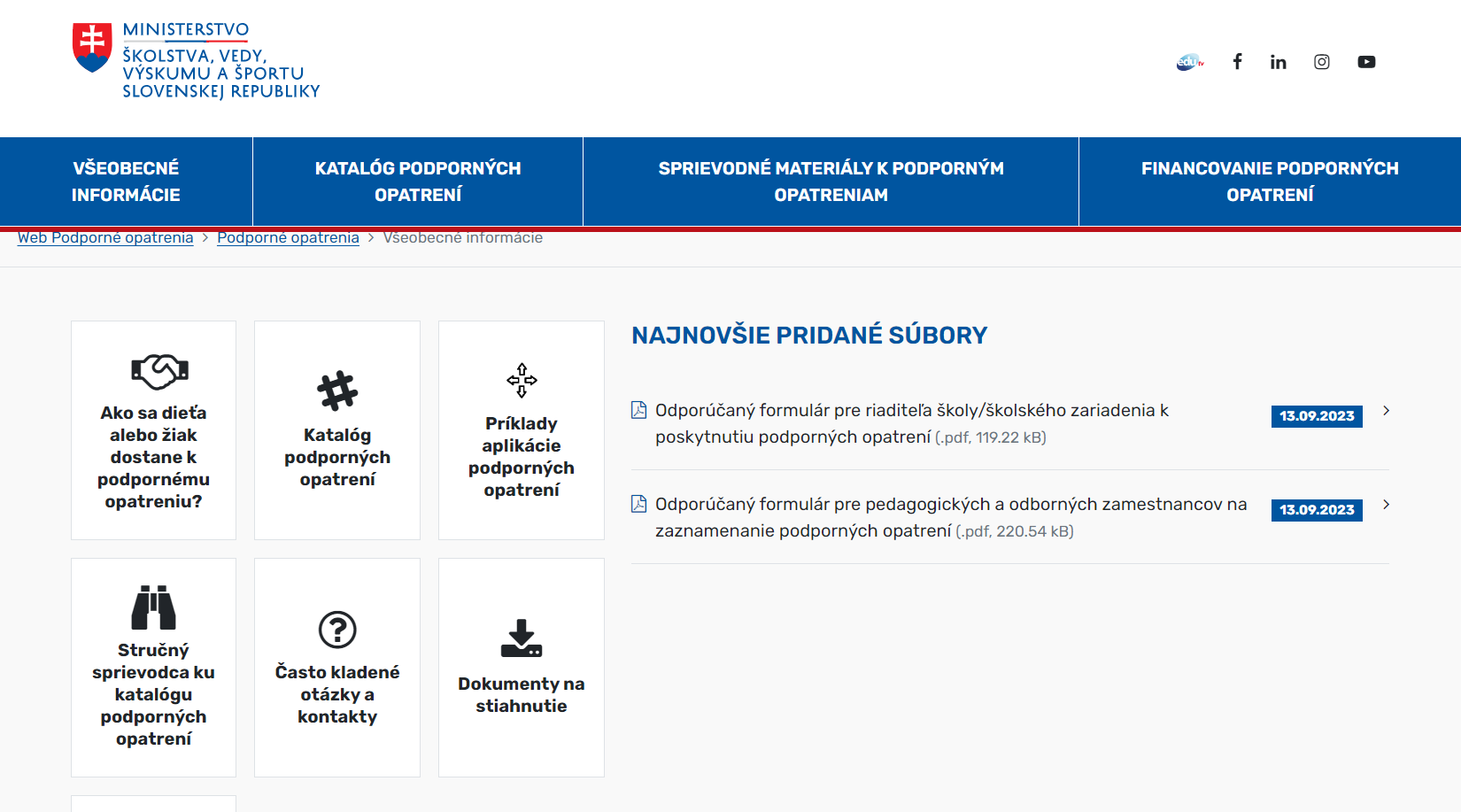 KROK 1:  Žiadosť o Vyjadrenie na účel poskytnutia podporného opatrenia

KROK  2:   Vyjadrenie na účel poskytnutia podporného opatrenia

KROK 3:  Žiadosť o poskytnutie podporného opatrenia

KROK 4: Vyjadrenie riaditeľa školy o poskytnutí podporného opatrenia
VYJADRENIE NA ÚČEL POSKYTNUTIA PODPORNÉHO OPATRENIA v PDF
Web stránka WWW.PODPORNEOPATRENIA.MINEDU.SK
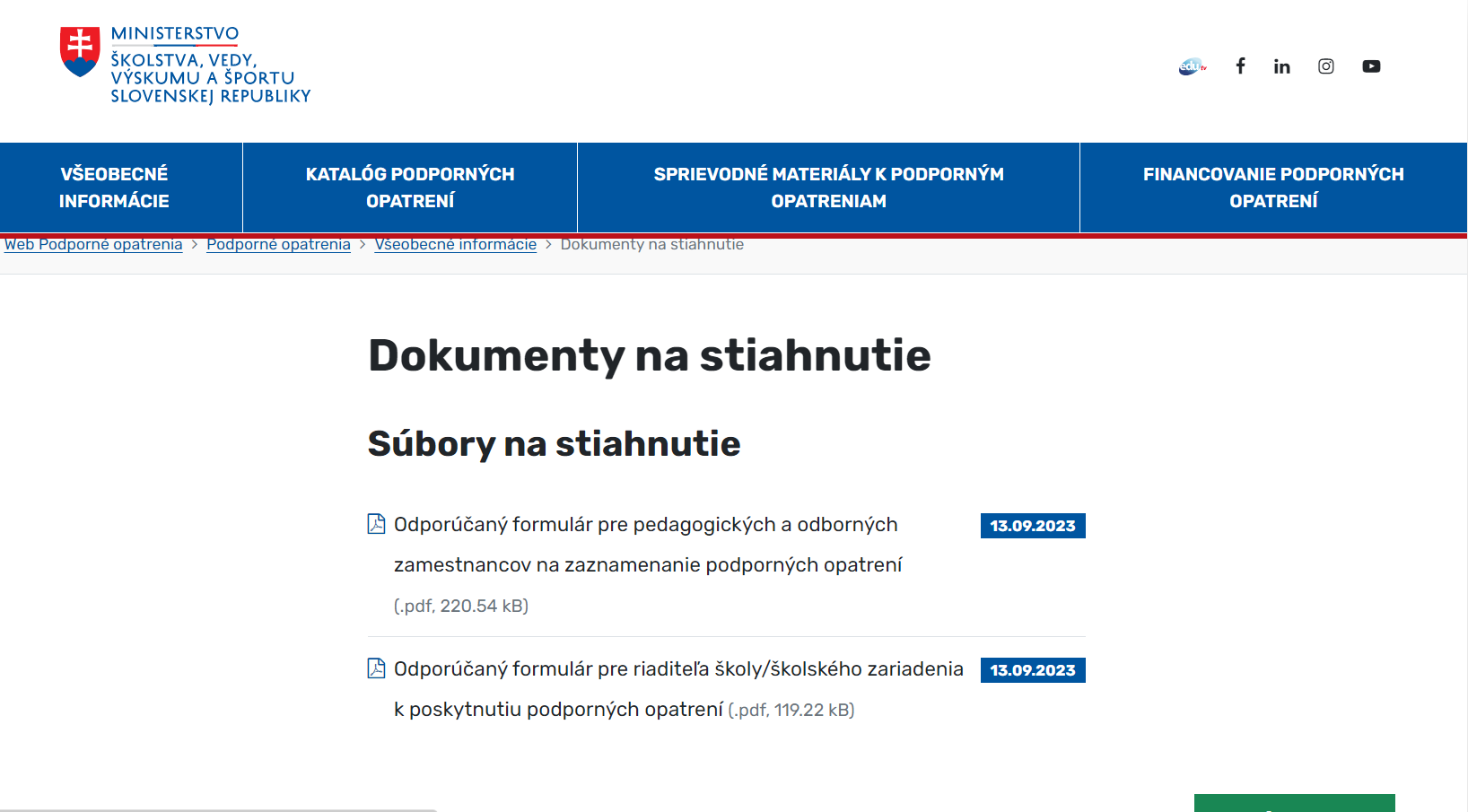 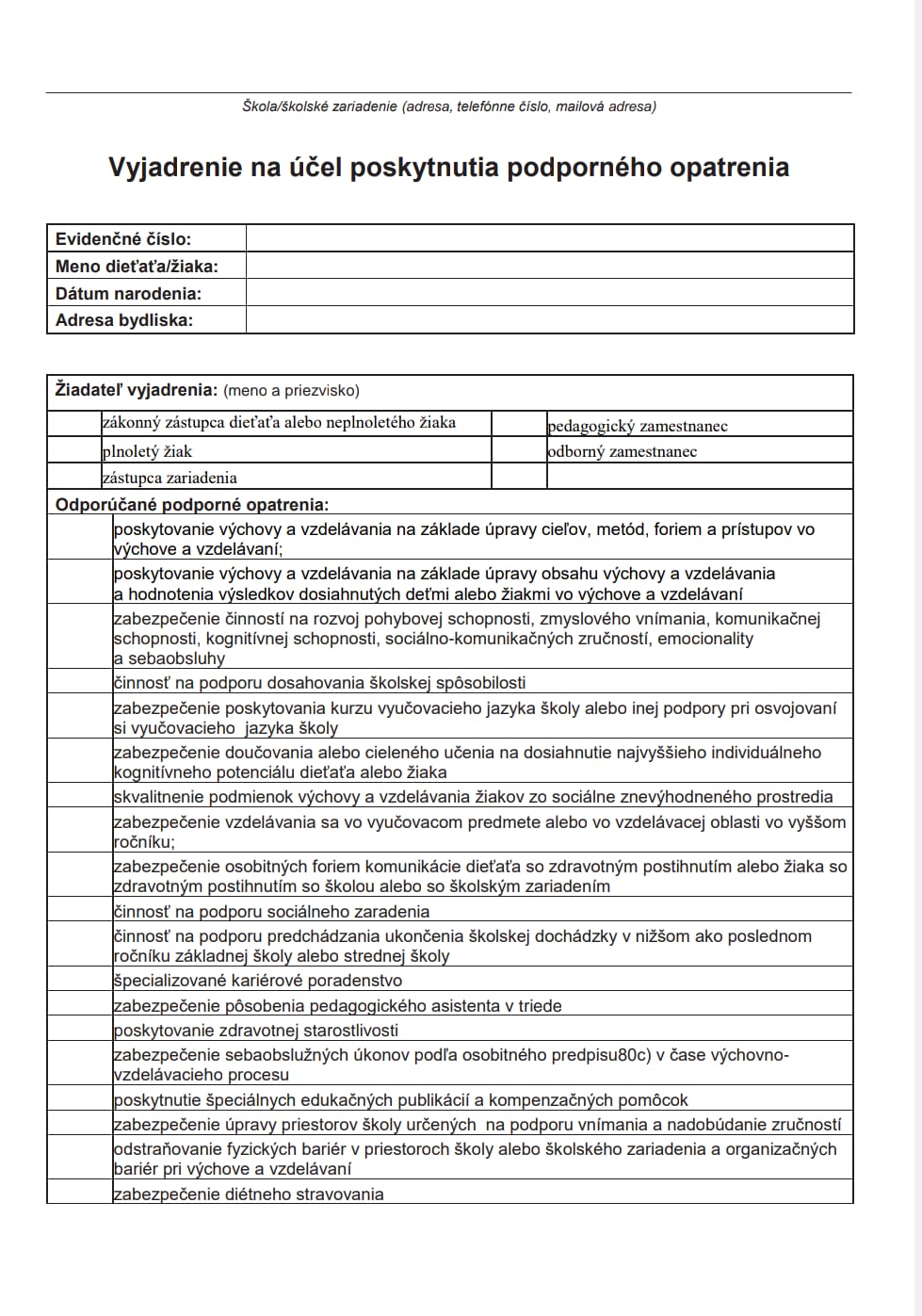 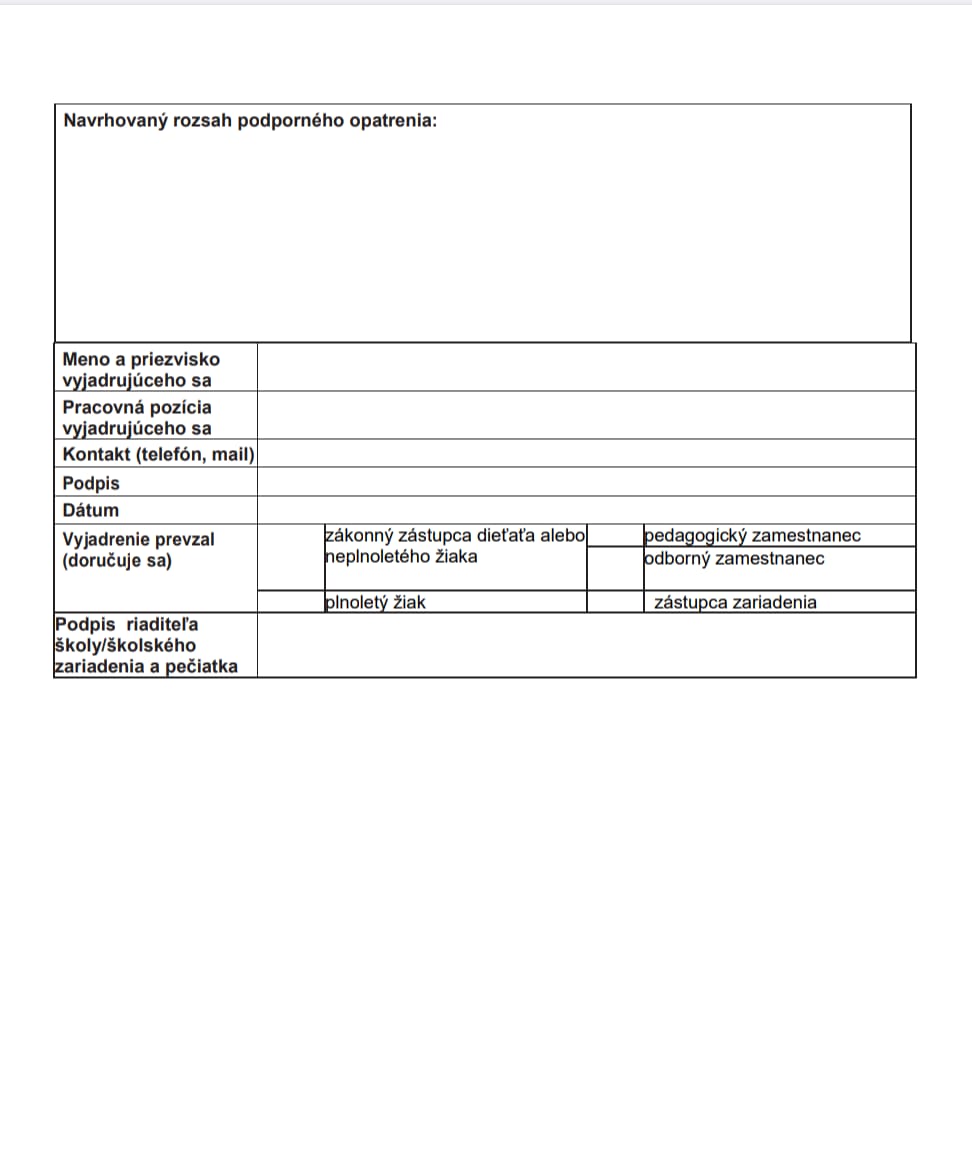 KROK 1:  Žiadosť o Vyjadrenie na účel poskytnutia podporného opatrenia

KROK  2:   Vyjadrenie na účel poskytnutia podporného opatrenia

KROK 3:  Žiadosť o poskytnutie podporného opatrenia

KROK 4: Vyjadrenie riaditeľa školy o poskytnutí podporného opatrenia
KROK 1:  Žiadosť o Vyjadrenie na účel poskytnutia podporného opatrenia

KROK  2:   Vyjadrenie na účel poskytnutia podporného opatrenia

KROK 3:  Žiadosť o poskytnutie podporného opatrenia

KROK 4: Vyjadrenie riaditeľa školy o poskytnutí podporného opatrenia
VYJADRENIE NA ÚČEL POSKYTNUTIA PODPORNÉHO OPATRENIA
Vyjadrenie na účel poskytnutia PO obsahuje:
- návrh podporného opatrenia/opatrení 
- rozsah poskytnutia podporného opatrenia/opatrení 


Podporné opatrenie poskytnutie zdravotnej starostlivosti - na jeho navrhnutie sa vyžaduje aj písomné vyjadrenie všeobecného lekára pre deti a dorast.
KROK 1:  Žiadosť o Vyjadrenie na účel poskytnutia podporného opatrenia

KROK  2:   Vyjadrenie na účel poskytnutia podporného opatrenia

KROK 3:  Žiadosť o poskytnutie podporného opatrenia

KROK 4: Vyjadrenie riaditeľa školy o poskytnutí podporného opatrenia
VYJADRENIE NA ÚČEL POSKYTNUTIA PODPORNÉHO OPATRENIA
Vyjadrenie sa poskytuje žiadateľovi.

Ak o vyjadrenie požiadal pedagogický zamestnanec alebo odborný zamestnanec;
poskytuje sa aj zákonnému zástupcovi dieťaťa alebo neplnoletého žiaka;
poskytuje sa aj zástupcovi zariadenia alebo plnoletému žiakovi.
KROK 1:  Žiadosť o Vyjadrenie na účel poskytnutia podporného opatrenia

KROK  2:   Vyjadrenie na účel poskytnutia podporného opatrenia

KROK 3:  Žiadosť o poskytnutie podporného opatrenia

KROK 4: Vyjadrenie riaditeľa školy o poskytnutí podporného opatrenia
POŽIADANIE RIADITEĽA ŠKOLY ALEBO 
ŠKOLSKÉHO ZARIADENIA O POSKYTNUTIE PODPORNÉHO OPATRENIA
O poskytnutie podporného opatrenia môže požiadať ten, komu bolo vyjadrenie na účel poskytnutia podporného opatrenia poskytnuté.

Školský zákon formu požiadania o poskytnutie podporného opatrenia neurčuje, odporúča sa však, aby bola písomná forma žiadosti, pretože riaditeľ školy/školského zariadenia je povinný sa k nej vyjadriť písomne.
KROK 3: Žiadosť o poskytnutie podporného opatrenia
KROK 1:  Žiadosť o Vyjadrenie na účel poskytnutia podporného opatrenia

KROK  2:   Vyjadrenie na účel poskytnutia podporného opatrenia

KROK 3:  Žiadosť o poskytnutie podporného opatrenia

KROK 4: Vyjadrenie riaditeľa školy o poskytnutí podporného opatrenia
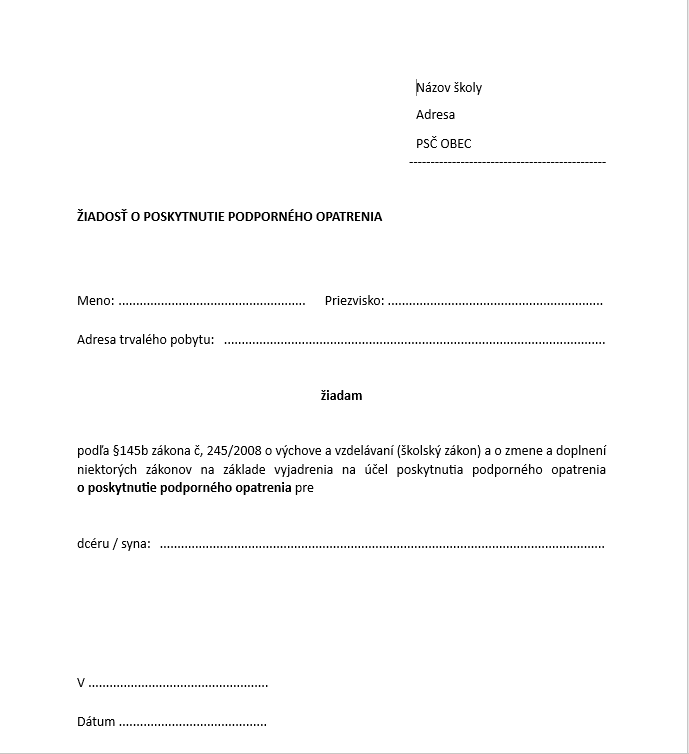 KROK 3: Žiadosť o poskytnutie podporného opatrenia
KROK 1:  Žiadosť o Vyjadrenie na účel poskytnutia podporného opatrenia

KROK  2:   Vyjadrenie na účel poskytnutia podporného opatrenia

KROK 3:  Žiadosť o poskytnutie podporného opatrenia

KROK 4: Vyjadrenie riaditeľa školy o poskytnutí podporného opatrenia
Riaditeľ školy / školského zariadenia prehodnotí podmienky školy potrebné na poskytnutie podporných opatrení uvedených vo Vyjadrení na účel poskytnutia podporného opatrenia a v uvedenom rozsahu poskytnutia podporných opatrení.
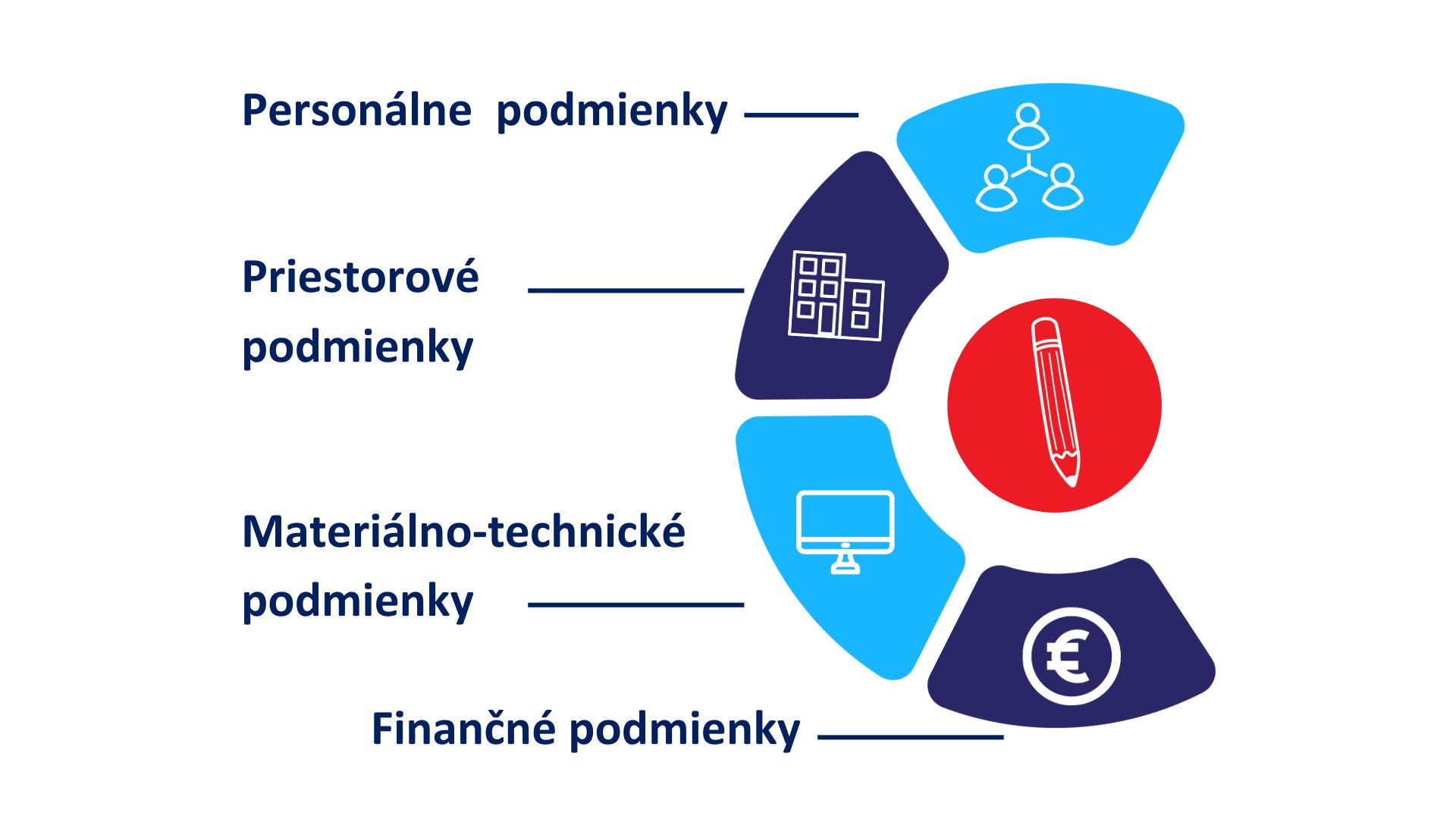 Do
KROK 1:  Žiadosť o Vyjadrenie na účel poskytnutia podporného opatrenia

KROK  2:   Vyjadrenie na účel poskytnutia podporného opatrenia

KROK 3:  Žiadosť o poskytnutie podporného opatrenia

KROK 4: Vyjadrenie riaditeľa školy o poskytnutí podporného opatrenia
VYJADRENIE RIADITEĽA ŠKOLY 
ALEBO ŠKOLSKÉHO ZARIADENIA
Riaditeľ školy alebo riaditeľ školského zariadenia sa písomne vyjadrí
Do
Do
Do
dní odo dňa, kedy bol požiadaný o poskytnutie 
podporného opatrenia
dní v odôvodnenom 
prípade
KROK 1:  Žiadosť o Vyjadrenie na účel poskytnutia podporného opatrenia

KROK  2:   Vyjadrenie na účel poskytnutia podporného opatrenia

KROK 3:  Žiadosť o poskytnutie podporného opatrenia

KROK 4: Vyjadrenie riaditeľa školy o poskytnutí podporného opatrenia
VYJADRENIE RIADITEĽA ŠKOLY ALEBO ŠKOLSKÉHO ZARIADENIA K POSKYTNUTIU PO
Web stránka WWW.PODPORNEOPATRENIA.MINEDU.SK
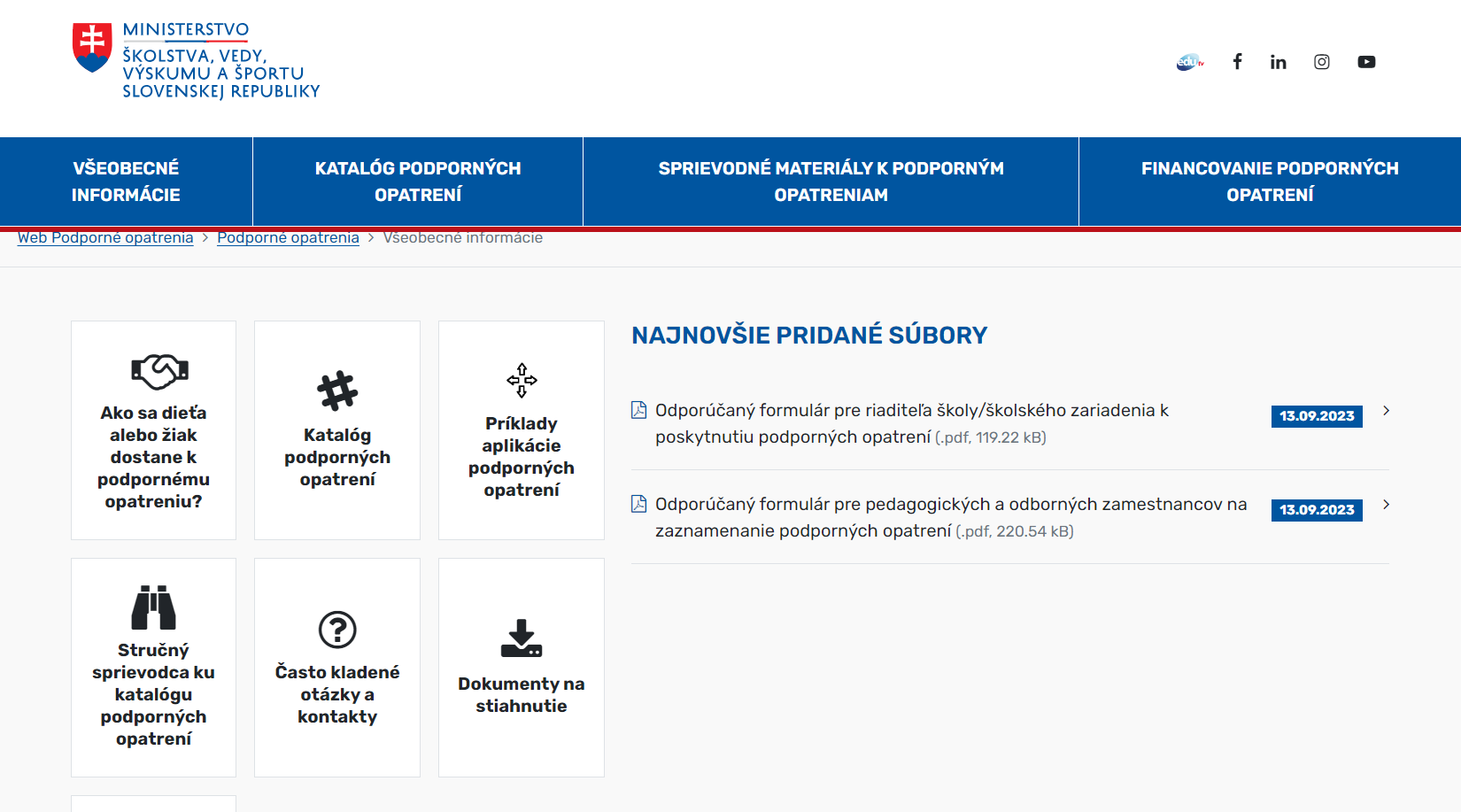 Do
KROK 1:  Žiadosť o Vyjadrenie na účel poskytnutia podporného opatrenia

KROK  2:   Vyjadrenie na účel poskytnutia podporného opatrenia

KROK 3:  Žiadosť o poskytnutie podporného opatrenia

KROK 4: Vyjadrenie riaditeľa školy o poskytnutí podporného opatrenia
VYJADRENIE RIADITEĽA ŠKOLY ALEBO ŠKOLSKÉHO ZARIADENIA K POSKYTNUTIU PO
Web stránka WWW.PODPORNEOPATRENIA.MINEDU.SK
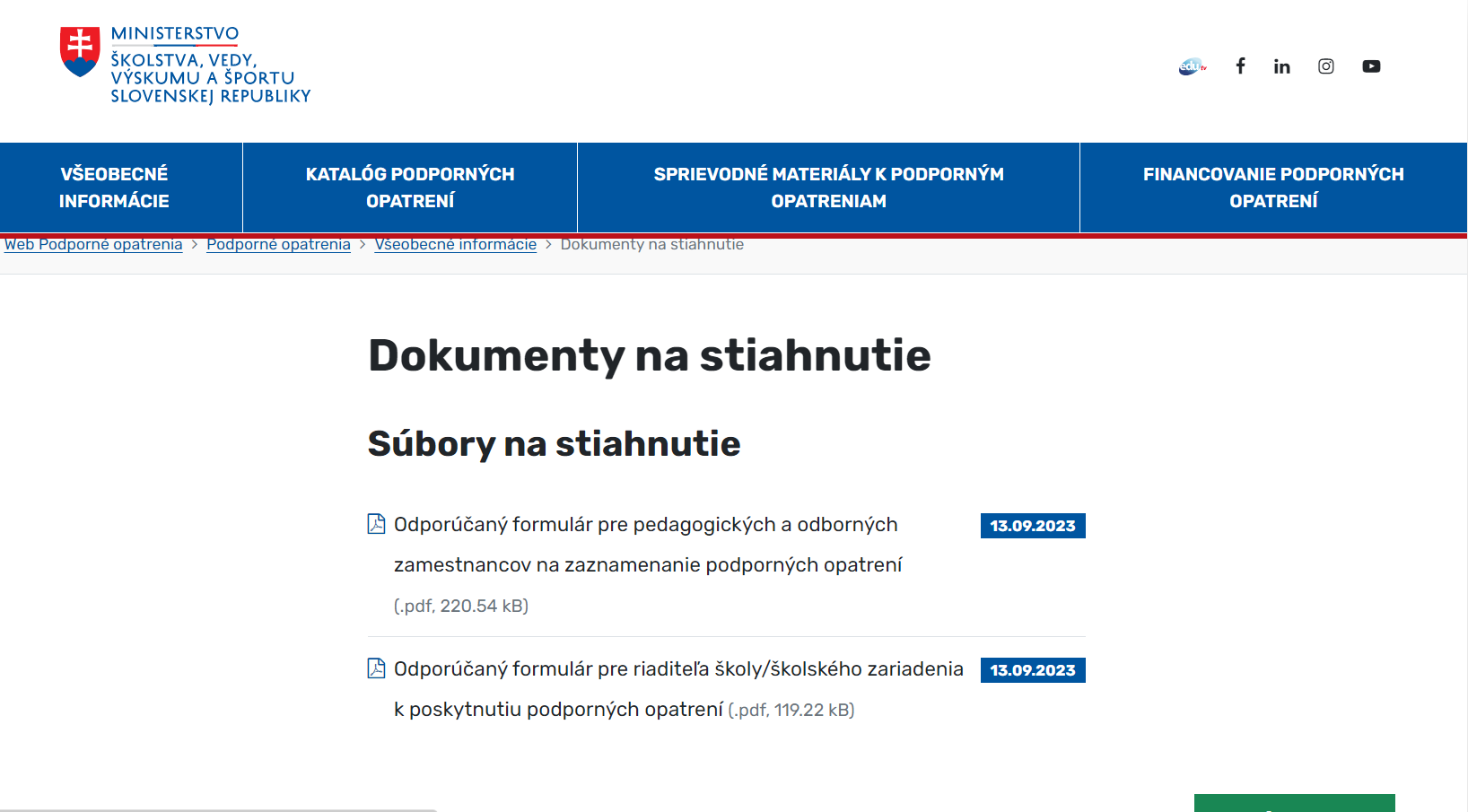 Do
KROK 1:  Žiadosť o Vyjadrenie na účel poskytnutia podporného opatrenia

KROK  2:   Vyjadrenie na účel poskytnutia podporného opatrenia

KROK 3:  Žiadosť o poskytnutie podporného opatrenia

KROK 4: Vyjadrenie riaditeľa školy o poskytnutí podporného opatrenia
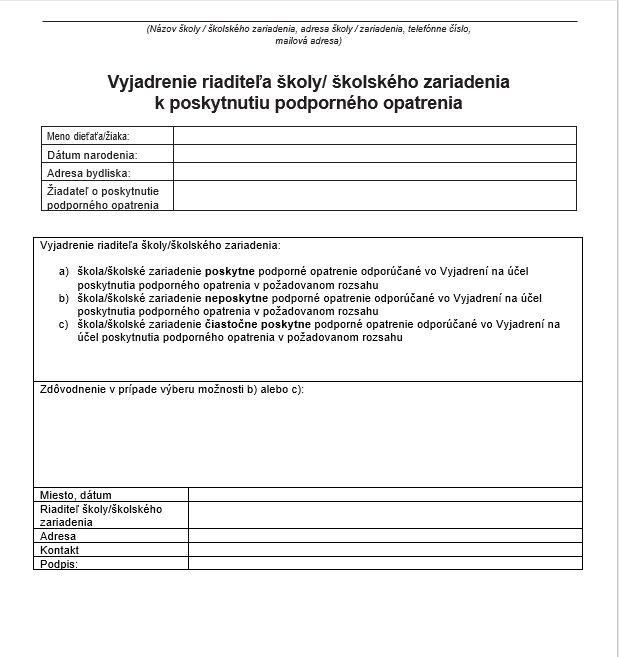 Do
KROK 1:  Žiadosť o Vyjadrenie na účel poskytnutia podporného opatrenia

KROK  2:   Vyjadrenie na účel poskytnutia podporného opatrenia

KROK 3:  Žiadosť o poskytnutie podporného opatrenia

KROK 4: Vyjadrenie riaditeľa školy o poskytnutí podporného opatrenia
VYJADRENIE RIADITEĽA ŠKOLY ALEBO ŠKOLSKÉHO ZARIADENIA
MOŽNOSŤ A
Možnosť A:   škola/školské zariadenie POSKYTNE podporné opatrenie odporúčané vo Vyjadrení na účel poskytnutia podporného opatrenia 
v požadovanom rozsahu.

Možnosť B :  škola/školské zariadenie NEPOSKYTNE podporné opatrenie odporúčané vo Vyjadrení na účel poskytnutia podporného opatrenia v požadovanom rozsahu.

Možnosť C:   škola/školské zariadenie ČIASTOČNE POSKYTNE podporné opatrenie odporúčané vo Vyjadrení na účel poskytnutia podporného opatrenia v požadovanom rozsahu.
MOŽNOSŤ B
Do
MOŽNOSŤ C
Možnosť   A:       POSKYTNE

Možnosť  B:        NEPOSKYTNE

Možnosť  C:        ČIASTOČNE 
                                POSKYTNE
VYJADRENIE RIADITEĽA ŠKOLY ALEBO ŠKOLSKÉHO ZARIADENIA
MOŽNOSŤ A
Škola/školské zariadenie POSKYTNE podporné opatrenie odporúčané vo Vyjadrení na účel poskytnutia podporného opatrenia v požadovanom rozsahu.


Riaditeľ školy/ školského zariadenia bezodkladne poskytne podporné opatrenia v navrhovanom rozsahu uvedených vo Vyjadrení na účel poskytnutia podporného opatrenia.
Do
Možnosť   A       POSKYTNE

Možnosť  B         NEPOSKYTNE

Možnosť  C         ČIASTOČNE 
                                POSKYTNE
VYJADRENIE RIADITEĽA ŠKOLY 
ALEBO ŠKOLSKÉHO ZARIADENIA
V prípade vyjadrenia riaditeľ školy/ školského zariadenia uvedeného v možnosti B alebo C  (neposkytne alebo čiastočne poskytne) môže ten kto požiadal ​o poskytnutie podporného opatrenia požiadať príslušný orgán miestnej štátnej správy v školstve (RUŠS) o preskúmanie písomného vyjadrenia riaditeľa školy alebo riaditeľa školského zariadenia.
Do
POSKYTNUTIE PODPORNÉHO 
OPATRENIA
Orgán miestnej štátnej správy v školstve preskúma písomné vyjadrenie riaditeľa školy alebo riaditeľa školského zariadenia do 30 dní odo dňa, kedy bol požiadaný o preskúmanie, a na tento účel si môže vyžiadať vyjadrenie Štátnej školskej inšpekcie.
POSKYTNUTIE PODPORNÉHO 
OPATRENIA
Ak je opodstatnené, vykoná všetky potrebné úkony na zabezpečenie poskytnutia podporného opatrenia v najlepšom záujme dieťaťa alebo žiaka prednostne v škole alebo v školskom zariadení, ktoré navštevuje.
Ak nie je opodstatnené, určí, že škola alebo školské zariadenie je povinné poskytnúť podporné opatrenie v navrhovanom rozsahu.
POSKYTNUTIE PODPORNÉHO 
OPATRENIA
Ak RUŠS zistí, že nie je možnosť zabezpečiť poskytnutie podporného opatrenia,  bezodkladne požiada organizáciu zriadenú ministerstvom školstva (VÚDPAP) na plnenie úloh v oblasti poradenstva a prevencie, ktorá určí spôsob poskytnutia podporného opatrenia v najlepšom záujme dieťaťa alebo žiaka a poskytne škole alebo školskému zariadeniu, ktoré dieťa alebo žiak navštevuje, súčinnosť pri zabezpečení jeho poskytnutia.
POSKYTNUTIE PODPORNÉHO 
OPATRENIA
Poskytnuté podporné opatrenie možno prehodnotiť z hľadiska napĺňania jeho účelu. 

Pri prehodnotení poskytnutého podporného opatrenia sa postupuje podľa odsekov 2 až 11 školského zákona. (§ 145b ods 2 až ods 11)
KTO POSKYTUJE VYJADRENIE 
NA ÚČEL POSKYTNUTIA PODPORNÉHO OPATRENIA
PODPORNÉ OPATRENIE
ŠKOLA
Podporná úroveň 1. a 2. stupňa v systéme poradenstva a prevencie:
a) poskytovanie výchovy a vzdelávania na základe úpravy cieľov, metód, foriem a prístupov vo výchove a vzdelávaní

c) zabezpečenie činností na rozvoj pohybovej schopnosti, zmyslového vnímania, komunikačnej schopnosti, kognitívnej schopnosti, sociálno-komunikačných zručností, emocionality 
a sebaobsluhy

e) zabezpečenie poskytovania kurzu vyučovacieho jazyka školy alebo inej podpory pri osvojovaní si vyučovacieho jazyka školy

f) zabezpečenie doučovania alebo cieleného učenia na dosiahnutie najvyššieho individuálneho kognitívneho potenciálu dieťaťa alebo žiaka

j) činnosť na podporu sociálneho zaradenia

k) činnosť na podporu predchádzania ukončenia školskej 
dochádzky v nižšom ako poslednom ročníku základnej školy 
alebo strednej školy​
učiteľ;
školský špeciálny pedagóg,
odborný zamestnanec.
ZARIADENIE PORADENSTVA  
 A PREVENCIE
Podporná úroveň 3. až 5. stupňa v systéme poradenstva a prevencie:
odborný zamestnanec.
ŠKOLA
PODPORNÉ OPATRENIE
Podporná úroveň 1. a 2. stupňa v systéme poradenstva a prevencie:
n) poskytovanie zdravotnej starostlivosti


q) zabezpečenie úpravy priestorov školy určených na podporu vnímania a nadobúdanie zručností


r) odstraňovanie fyzických bariér v priestoroch školy alebo školského zariadenia a organizačných bariér pri výchove a vzdelávaní


s) zabezpečenie diétneho stravovania
učiteľ,
školský špeciálny pedagóg,
odborný zamestnanec.
ZARIADENIE PORADENSTVA  
 A PREVENCIE
Podporná úroveň 3. až 5. stupňa v systéme poradenstva a prevencie:
odborný zamestnanec.
PODPORNÉ OPATRENIE
b) poskytovanie výchovy a vzdelávania na základe úpravy obsahu výchovy a vzdelávania a hodnotenia výsledkov dosiahnutých deťmi alebo žiakmi vo výchove a vzdelávaní


d) činnosť na podporu dosahovania školskej spôsobilosti


g) skvalitnenie podmienok výchovy a vzdelávania žiakov zo sociálne znevýhodneného prostredia


h) zabezpečenie vzdelávania sa vo vyučovacom predmete alebo 
vo vzdelávacej oblasti vo vyššom ročníku


i) zabezpečenie osobitných foriem komunikácie dieťaťa so zdravotným postihnutím alebo žiaka so zdravotným postihnutím so školou alebo 
so školským zariadením
ZARIADENIE PORADENSTVA
A PREVENCIE
Podporná úroveň 3. až 5. stupňa v systéme poradenstva a prevencie:
odborný zamestnanec.
ZARIADENIE PORADENSTVA
A PREVENCIE
PODPORNÉ OPATRENIE
l) špecializované kariérové poradenstvo


m) zabezpečenie pôsobenia pedagogického asistenta v triede


o) zabezpečenie sebaobslužných úkonov v čase výchovno-vzdelávacieho procesu


p) poskytnutie špeciálnych edukačných publikácií a kompenzačných pomôcok
Podporná úroveň 3. až 5. stupňa v systéme poradenstva a prevencie:
odborný zamestnanec.
PODPORNÉ OPATRENIE
BEZ VYJADRENIA
t) prevencia na podporu fyzického zdravia, duševného zdravia a prevencia výskytu rizikového správania


u) krízová intervencia
ČO OBSAHUJE KATALÓG PODPORNÝCH OPATRENÍ?
Názov podporného opatrenia
Opis podporného opatrenia
Cieľovú skupinu podporného opatrenia
Personálne zabezpečenie podporného opatrenia 
Formu poskytovania podporného opatrenia
Rozsah poskytovania podporného opatrenia
PRÍKLADY Z PRAXE
Príklad z praxe č. 1
OPIS
Sedemročný žiak z MRK v prvom ročníku ZŠ;
pokračovanie povinného predprimárneho vzdelávania;
neovláda slovenský jazyk, iba rómsky;
obrázky pomenuje v rómskom jazyku alebo mlčí;
má nesprávny úchop ceruzky;
neovláda pravo-ľavú orientáciu, pojmy hore, dolu, vpredu, vzadu;
nenosí si pomôcky a učebnice;
je plačlivý, plachý, zlyháva a je vyčleňovaný z kolektívu.
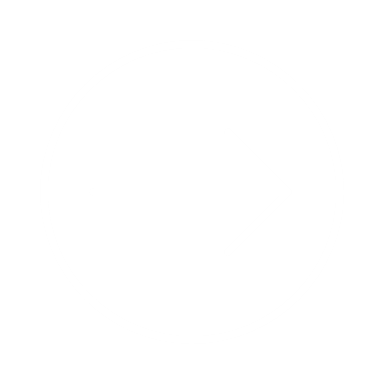 PROCES RIEŠENIA
Príklad z praxe č. 1
matka po konzultácii s učiteľkou žiada riaditeľa školy o podporné opatrenia;

riaditeľ školy určí triednu učiteľku, aby vypracovala vyjadrenie na účel poskytnutia PO;

triedna učiteľka zistí, že pravdepodobne problém bude dlhodobý a žiak bude potrebovať komplexné diagnostické vyšetrenie v zariadení poradenstva, ale keďže je žiakom 1.ročníka poradenské zariadenie žiaka diagnostikuje najskôr v januári z dôvodu adaptácie;

triedna učiteľka zatiaľ navrhne konkrétne PO, ktoré môže nastaviť ihneď.
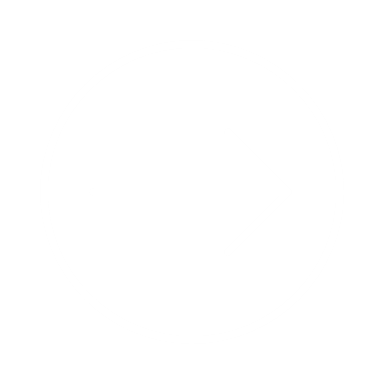 NÁVRH OPATRENÍ :
Príklad z praxe č. 1
a) poskytovanie výchovy a vzdelávania na základe úpravy cieľov, metód, foriem a prístupov vo výchove a vzdelávaní
c) zabezpečenie činností na rozvoj pohybovej schopnosti, zmyslového vnímania, komunikačnej schopnosti, kognitívnej schopnosti, sociálno-komunikačných zručností, emocionality a sebaobsluhy 
e) zabezpečenie poskytovania kurzu vyučovacieho jazyka školy alebo inej podpory pri osvojovaní si vyučovacieho jazyka školy 
f) zabezpečenie doučovania alebo cieleného učenia na dosiahnutie najvyššieho individuálneho kognitívneho potenciálu dieťaťa alebo žiaka
j) činnosť na podporu sociálneho zaradenia
k) činnosť na podporu predchádzania ukončenia školskej dochádzky v nižšom ako poslednom ročníku základnej školy alebo strednej školy
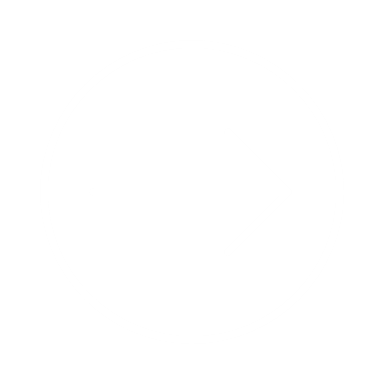 Príklad z praxe č. 2
OPIS
žiačka nastúpila v septembri 2023 do prvého ročníka strednej školy na gymnázium;
má sluchové postihnutie;
nosí načúvacie zariadenie;
nikdy doteraz nebola diagnostikovaná v poradenskom zariadení;
naučila sa odčítať z pier;
rodičia vyjadrili obavu, že ich dcéra nezvládne cudzí jazyk, hlavne časť počúvanie;
nechcú dcéru diagnostikovať v poradenskom zariadení, ale žiadajú školu o podporné opatrenie.
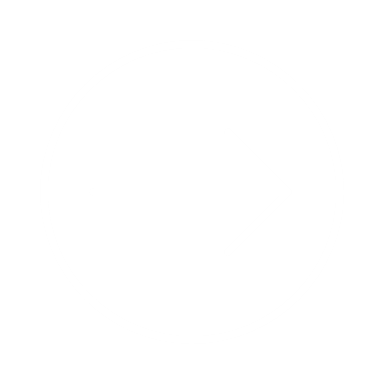 PROCES RIEŠENIA:
Príklad z praxe č. 2
zákonný zástupca podal riaditeľovi školy žiadosť o vyjadrenie na účel poskytnutia podporného opatrenia;

riaditeľ školy určí učiteľa cudzieho jazyka vypracovať vyjadrenie na účel poskytnutia podporného opatrenia; 

učiteľ vypracuje pedagogickú diagnostiku a navrhne konkrétne podporného opatrenia, ktoré môže aplikovať ihneď.
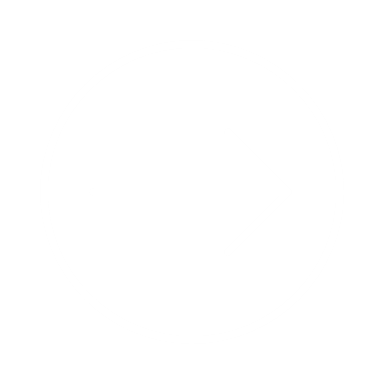 Príklad z praxe č. 2
NÁVRH OPATRENÍ :
a) poskytovanie výchovy a vzdelávania na základe úpravy cieľov, metód, foriem a prístupov vo výchove a vzdelávaní 

j) činnosť na podporu sociálneho zaradenia 

k) činnosť na podporu predchádzania ukončenia školskej dochádzky v nižšom ako poslednom ročníku základnej školy alebo strednej školy
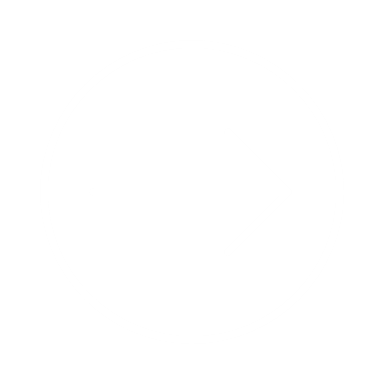 Príklad z praxe č. 3
OPIS
žiak prestúpi na školu z inej školy v priebehu druhého polroku; 
nastúpi do 3. ročníka; 
ťažko sa adaptuje v kolektíve, pretože má problém s rečou;
je pomalý, na hodinách zasnený, nestíha pracovnému tempu triedy;
ťažko si hľadá kamarátov, často sa zapája do sporov s ostatnými spolužiakmi počas prestávok;
rodičia so synom nenavštevujú logopéda.
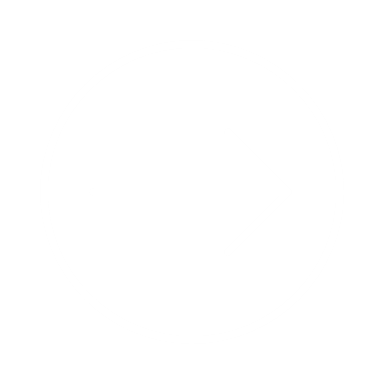 PROCES RIEŠENIA
Príklad z praxe č. 3
Zákonný zástupca podal riaditeľovi školy žiadosť o vyjadrenie na účel poskytnutia PO;

riaditeľ školy určil školského špeciálneho pedagóga vypracovať vyjadrenie na účel poskytnutia PO;

školský špeciálny pedagóg na základe orientačnej diagnostiky zistí, že žiak by mal absolvovať diagnostické vyšetrenie v ZPP, pretože jeho problémy budú pravdepodobne dlhodobejšie a môžu sa rozvinúť do vážnejších prekážok v učení. 

Keďže čakacie lehoty na vyšetrenia v ZPP sú dlhé a žiak potrebuje pomoc hneď, školský špeciálny pedagóg navrhne konkrétne PO, ktoré môže aplikovať až pokým nebudú mať vyjadrenie zo ZPP.
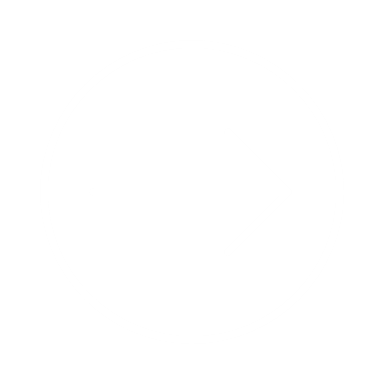 Príklad z praxe č. 3
NÁVRH OPATRENÍ :
a) poskytovanie výchovy a vzdelávania na základe úpravy cieľov, metód, foriem a prístupov vo výchove a vzdelávaní 
c) zabezpečenie činností na rozvoj pohybovej schopnosti, zmyslového vnímania, komunikačnej schopnosti, kognitívnej schopnosti, sociálno-komunikačných zručností, emocionality a sebaobsluhy  
j) činnosť na podporu sociálneho zaradenia 
k) činnosť na podporu predchádzania ukončenia školskej dochádzky v nižšom ako poslednom ročníku základnej školy alebo strednej školy
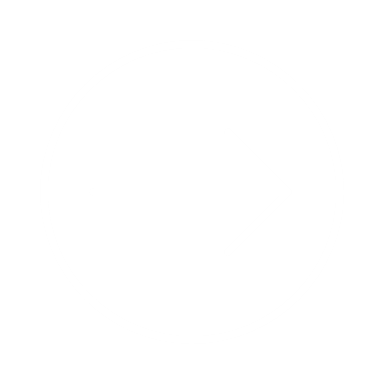 Príklad z praxe č. 4
OPIS
Trinásťročné dievča po liečbe leukémie, so zlou imunitou a pridruženými zdravotnými problémami;

v dôsledku liečby stráca sluch;

matka sa s ňou veľa učila, rada číta, absolvuje úspešne olympiády (dejepis, biológia, matematika);

je hĺbavá, zaujíma ju psychológia má zmysel pre humor;

po návrate do školy ju kolektív rovesníkov neprijal, nerozumejú jej záujmu o štúdium; 

po liečbe má hormonálne zdravotné problémy;
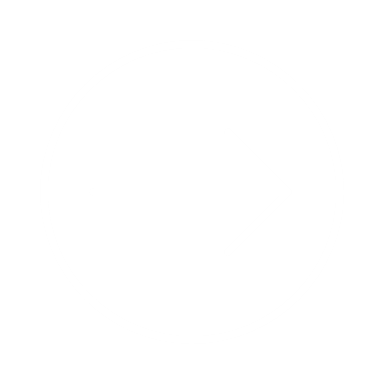 Príklad z praxe č. 4
OPIS
stáva sa terčom uštipačného výsmechu, až šikany zo strany spolužiakov a jej výzor posmešne komentuje aj triedna učiteľka;
 
asi rok sa začalo prejavovať zhoršenie sluchu - nepočuje nahrávky pri výuke cudzích jazykov, nevie ich rozlíšiť;

nezachytí verbálne výpovede, keď sa nepozerá na hovoriaceho, začínajú jej unikať informácie, ktoré nie vedome nepočula;

dostáva sa ešte viac do sociálnej izolácie, trápi ju zhoršenie prospechu kvôli nedostatočnému počutiu;

približne šesť mesiacov jej aplikovali načúvací prístroj. Hanbí sa za neho, nechce ho používať.
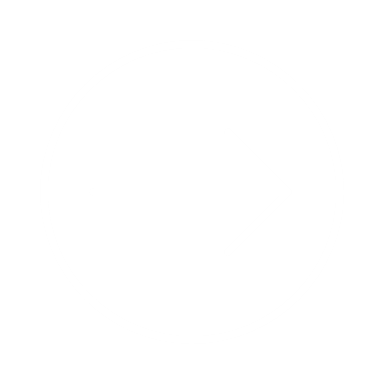 PROCES RIEŠENIA
Príklad z praxe č. 4
Absolvovala špeciálno-pedagogické a psychologické vyšetrenie v zariadení poradenstva a prevencie.

Zákonný zástupca požiadal zariadenie poradenstva a prevencie o vyjadrenie na účel poskytnutia podporného opatrenia.

ZPP k správe z diagnostického vyšetrenia vypracuje aj Vyjadrenie na účel poskytnutia podporného opatrenia.

Zákonný zástupca požiadal riaditeľa školy o vyjadrenie na účel poskytnutia podporného opatrenia.

Riaditeľ školy určí učiteľa, ktorý vypracuje vyjadrenie na účel poskytnutia podporného opatrenia
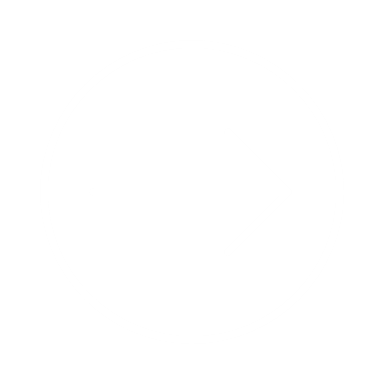 Príklad z praxe č. 4
NÁVRH OPATRENÍ ZO STRANY ŠKOLY :
a) poskytovanie výchovy a vzdelávania na základe úpravy cieľov, metód, foriem a prístupov vo výchove a vzdelávaní; ​

c) zabezpečenie činností na rozvoj pohybovej schopnosti, zmyslového vnímania, komunikačnej schopnosti, kognitívnej schopnosti, sociálno-komunikačných zručností, emocionality a sebaobsluhy; ​

j) činnosť na podporu sociálneho zaradenia;​

f) zabezpečenie doučovania alebo cieleného učenia na dosiahnutie najvyššieho individuálneho kognitívneho potenciálu dieťaťa alebo žiaka; ​
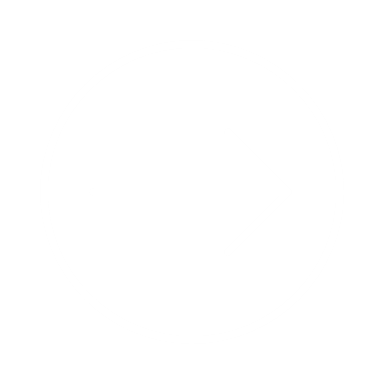 Príklad z praxe č. 4
NÁVRH OPATRENÍ ZO STRANY ŠKOLY :
q) zabezpečenie úpravy priestorov školy určených na podporu vnímania a nadobúdanie zručností; (potrebuje častejšie hodnotnú relaxáciu) ​

s) zabezpečenie diétneho stravovania (má celiakiu a rôzne potravinové alergie)​
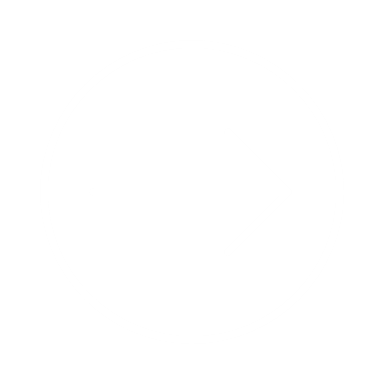 Príklad z praxe č. 4
NÁVRH OPATRENÍ ZO STRANY ZPP:
i) zabezpečenie osobitných foriem komunikácie dieťaťa so zdravotným postihnutím alebo žiaka so zdravotným postihnutím so školou alebo so školským zariadením; ​

l) špecializované kariérové poradenstvo;​

m) zabezpečenie pôsobenia pedagogického asistenta v triede; ​

p) poskytnutie špeciálnych edukačných publikácií a kompenzačných pomôcok; ​
​
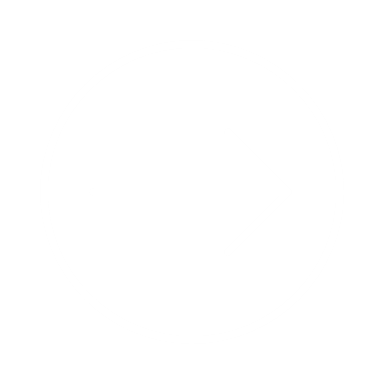 PROGRAMY
PROFESIJNÉHO 
ROZVOJA
Kde nájdeme PIV?
www.nivam.sk v časti Učitelia a potom Vzdelávanie
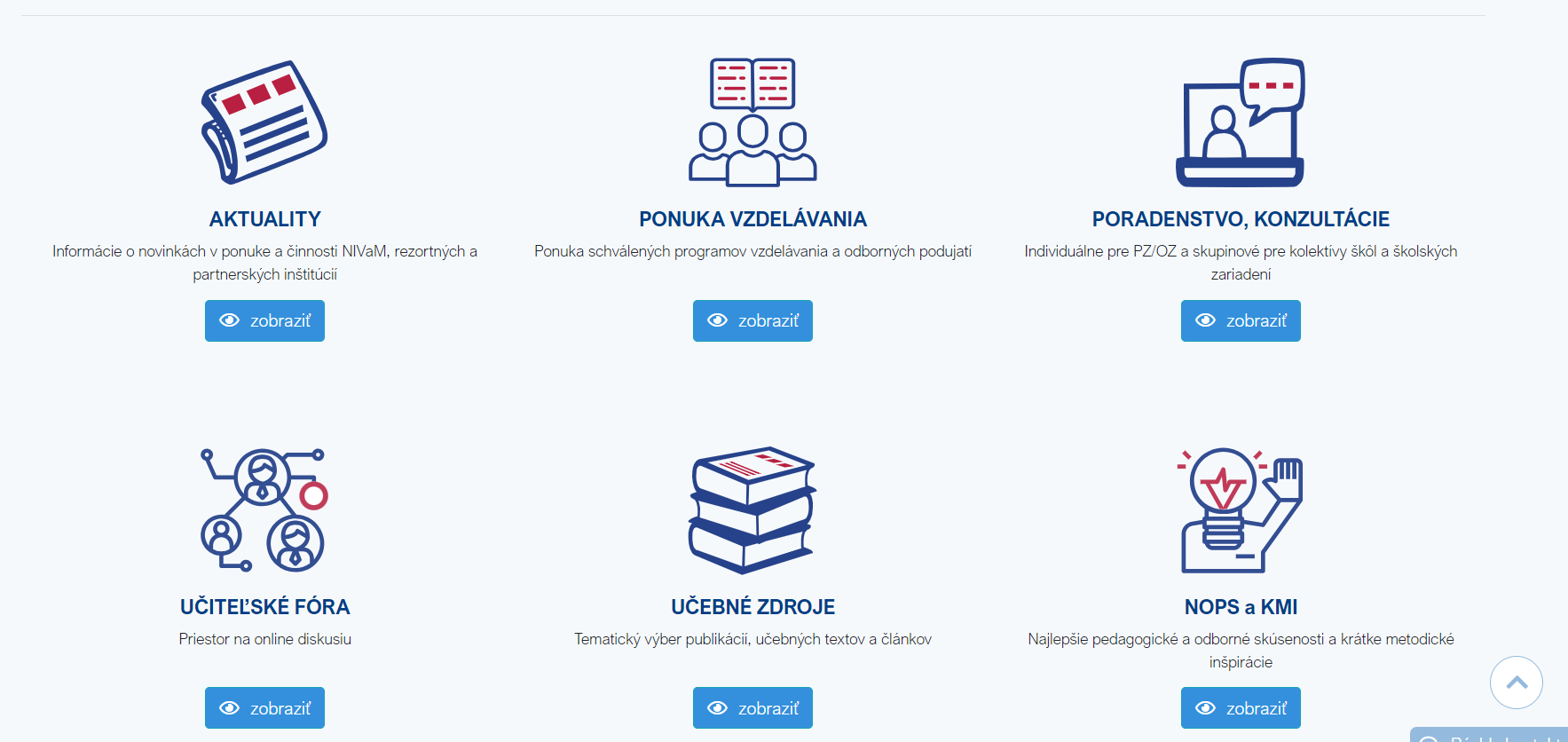 Kde nájdeme PIV?
www.nivam.sk v časti Učitelia a potom Vzdelávanie
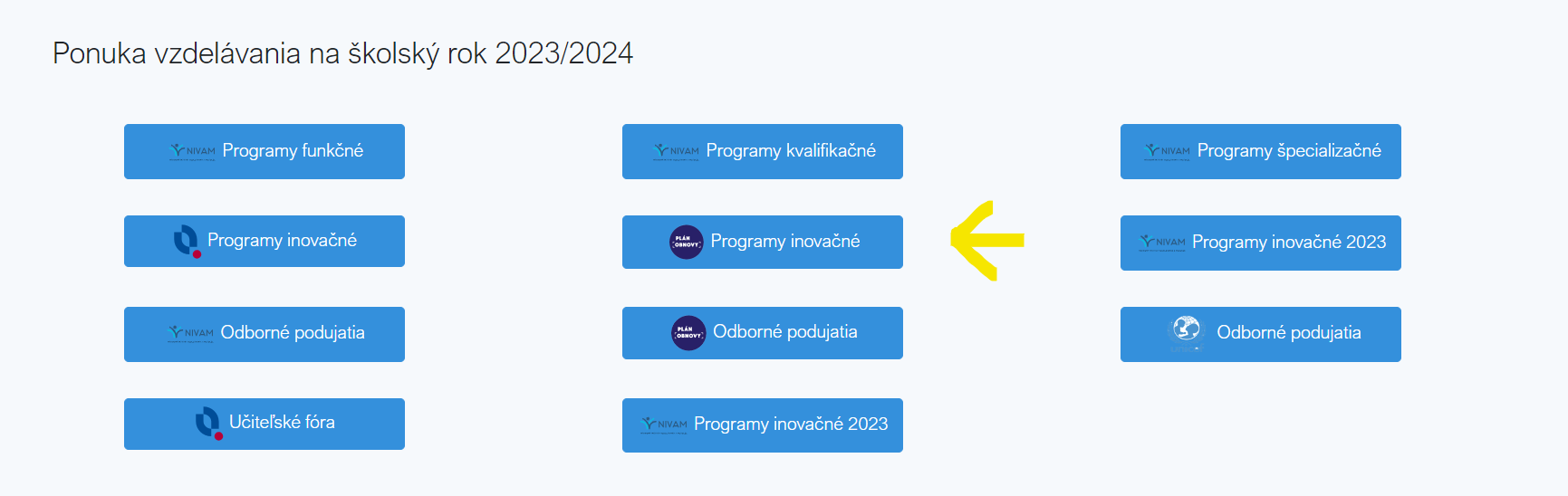 PONUKA PROGRAMOV INOVAČNÉHO VZDELÁVANIA V NIVAM V ŠKOLSKOM ROKU 2023/2024
Diagnostika detí predškolského veku v systéme podporných opatrení

Diagnostika detí a žiakov mladšieho a staršieho školského veku v systéme podporných opatrení

Poskytovanie podporných opatrení deťom v predškolskom veku

Poskytovanie podporných opatrení deťom a žiakom v mladšom a staršom školskom veku
PONUKA PROGRAMOV INOVAČNÉHO VZDELÁVANIA V NIVAM V ŠKOLSKOM ROKU 2023/2024
Osvojovanie si slovenského jazyka ako druhého/cudzieho jazyka v materskej škole

Osvojovanie si slovenského jazyka ako druhého/cudzieho jazyka v základnej a strednej škole
ODPORÚČANÉ ODBORNÉ PODUJATIA 
ZAMERANÉ NA:
4
úlohy vedúceho zamestnanca školy alebo školského zariadenia pri poskytovaní podporných opatrení;

činnosti na podporu sociálneho zaradenia;

systém podporných opatrení v pedagogickej a poradenskej praxi;

preventívnu činnosť na podporu duševného zdravia detí a žiakov;

osvojovanie si slovenského jazyka ako druhého jazyka atď.
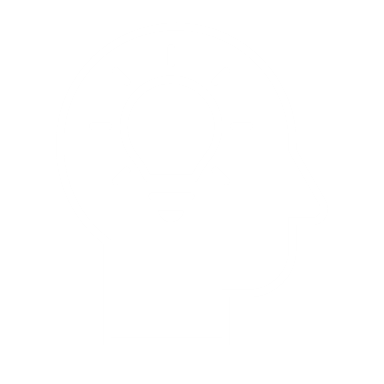 REGIONÁLNI METODICI
2
nové pracovné pozície na krajských pracoviskách NIVaM.
Krajskí metodici budú: 
metodicky usmerňovať zavádzanie podporných opatrení do škôl;
komunikovať so školami; 
realizovať webináre, diskusie a pod.
INFORMAČNÁ KAMPAŇ
INFORMAČNÁ KAMPAŇ
WEBOVÁ PODSTRÁNKA
PODCASTY
INFOMATERIÁLY
2
WEBINÁRE
INFOSEMINÁRE
3
Podcasty Abeceda školskej pohody
3
FINANCOVANIE PODPORNÝCH OPATRENÍ
Zákon 597/2003 Z.z o financovaní škôl a školských zariadení
FINANCOVANIE PODPORNÝCH OPATRENÍ
Web stránka WWW.PODPORNEOPATRENIA.MINEDU.SK
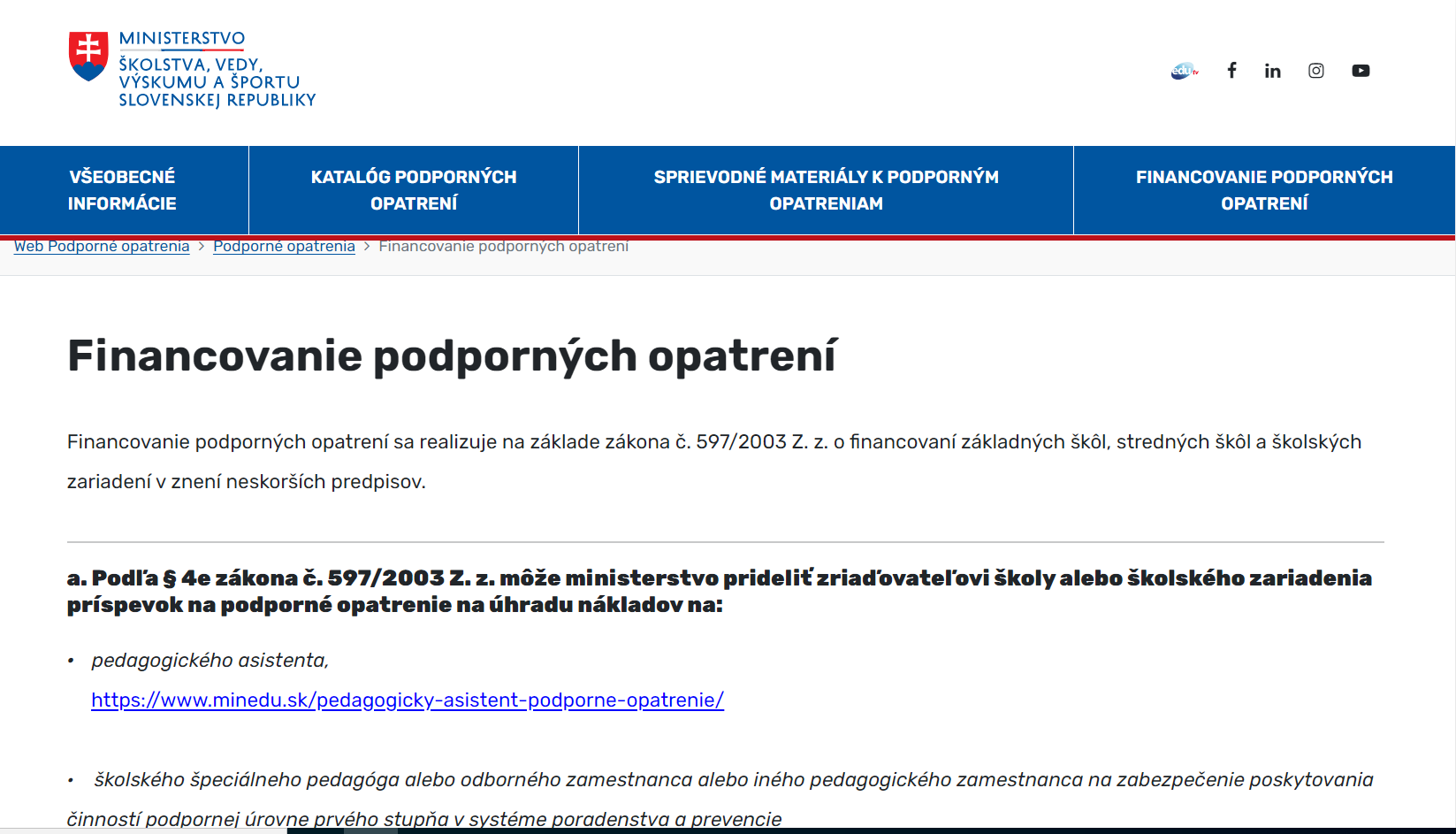 ZOZNAM MOŽNOSTÍ PRIDELENIA FINANČNÝCH PROSTRIEDKOV NA ZABEZPEČENIE PODPORNÝCH OPATRENÍ
ZOZNAM MOŽNOSTÍ PRIDELENIA FINANČNÝCH PROSTRIEDKOV NA ZABEZPEČENIE PODPORNÝCH OPATRENÍ
ZOZNAM MOŽNOSTÍ PRIDELENIA FINANČNÝCH PROSTRIEDKOV NA ZABEZPEČENIE PODPORNÝCH OPATRENÍ
WEB K PODPORNÝM OPATRENIAM
www.podporneopatrenia.minedu.sk


podporneopatrenia@nivam.sk
OTÁZKY MÔŽETE PÍSAŤ AJ NA:
„To, čo sa má v budúcnosti stať veľkým, rodí sa z nepatrných počiatkov.“
Publilius Syrus, latinský spisovateľ
Ďakujeme za pozornosť